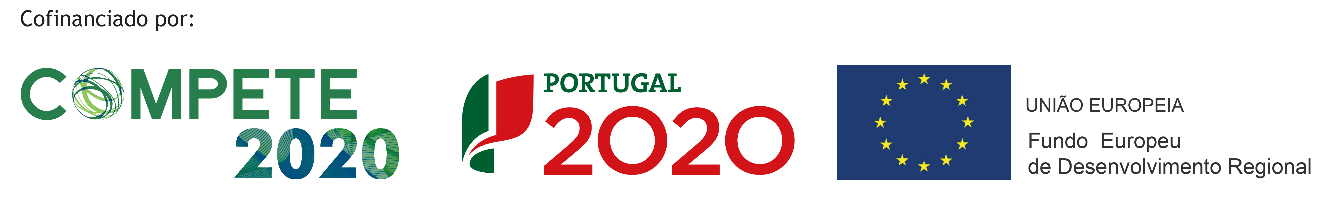 Designação do projecto: SAAC
Código do projecto: 014561
Objectivo principal: Reforçar SAAC Internacionalização a competitividade das 
Pequenas e médias empresas
Região de intervenção |
Entidade beneficiária |
Data de aprovação: 02-02-2016
Data de início: 01/12/2015
Data conclusão: 30/11/2017
Custo total elegível: 424 113,46
Apoio financeiro da União Europeia: 350 884,34
O presentem projeto GAP – Ganhar a Aposta na Pedra Natural, visa reforçar
capacidades de Internacionalização das PME, aumentar a visibilidade internacional
da oferta nacional e promover maior valor acrescentado nas exportações.